Center for Carbon Removal
Solving the other side of the climate equation
www.centerforcarbonremoval.org
@CarbonRemoval
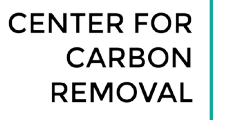 1
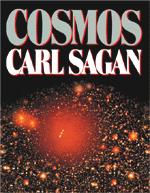 2
The visible portion of the electromagnetic spectrum
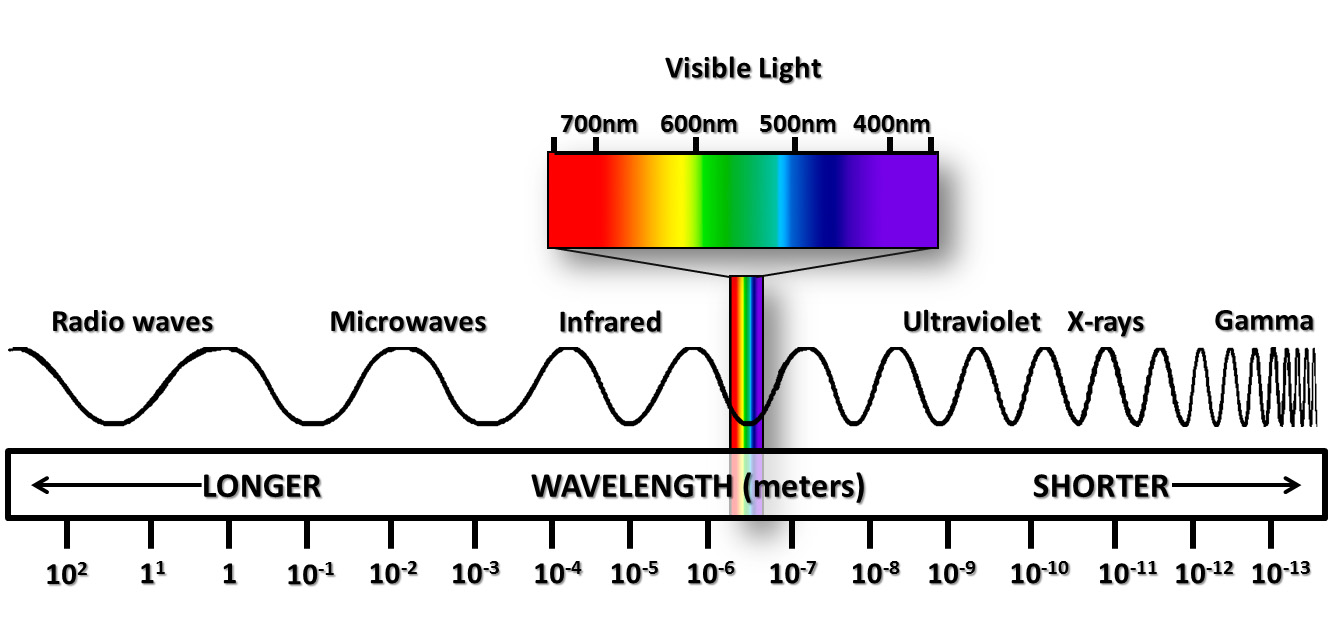 3
The visible portion of today’s climate mitigation spectrum
Emission Abatement:
Strategies for stopping additional CO2 emissions
Avoided deforestation
Energy efficiency
Low-carbon energy
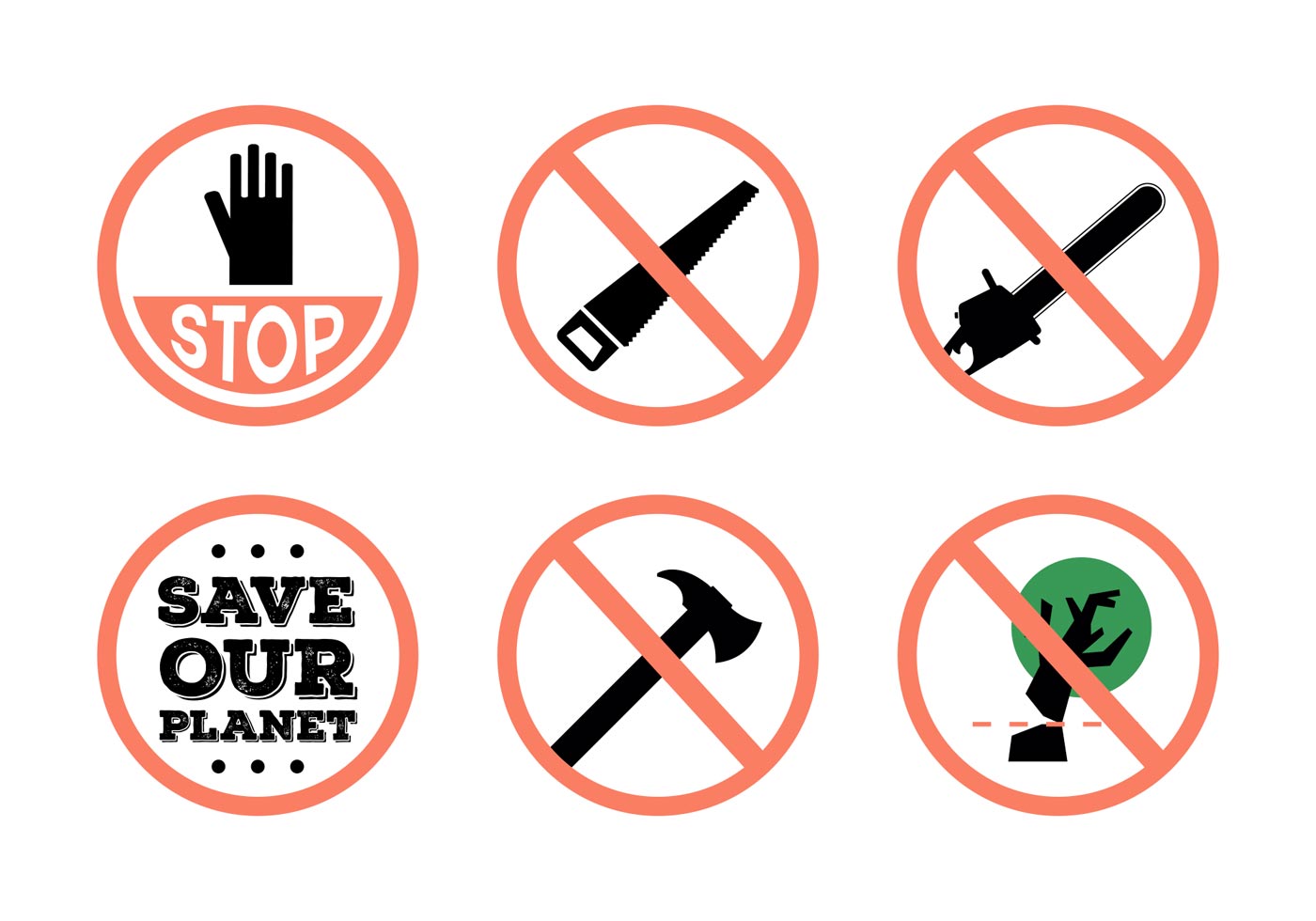 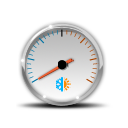 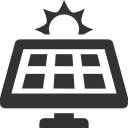 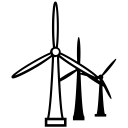 Climate Mitigation Portfolio
4
The full potential climate mitigation spectrum
Emission Abatement:
Strategies for stopping additional CO2 emissions
Carbon Removal:
Strategies for cleaning up excess CO2 from the air
Avoided deforestation
Energy efficiency
Low-carbon energy
Ecosystem restoration
Soil carbon sequestration
Negative emission energy/manufacturing
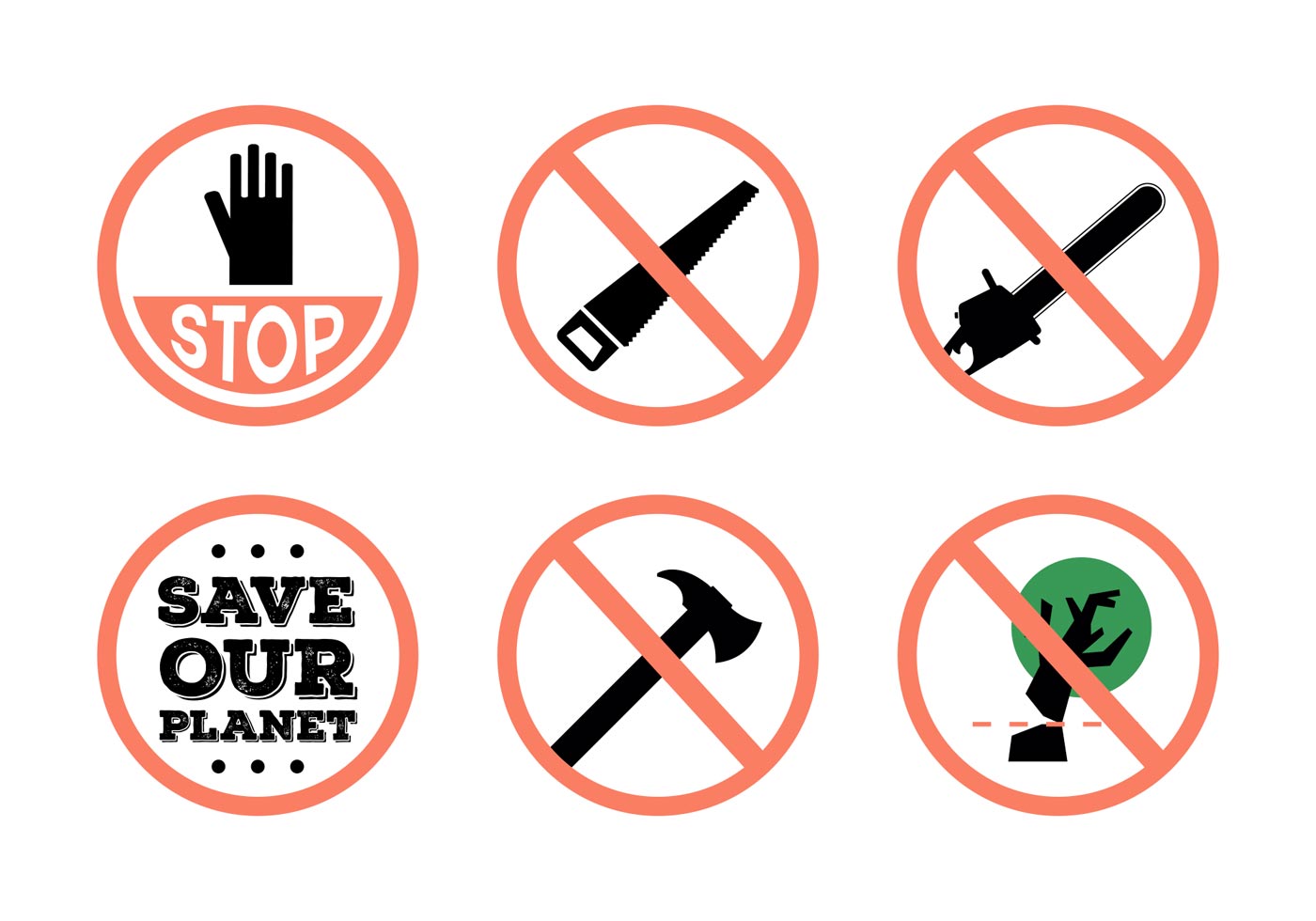 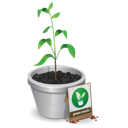 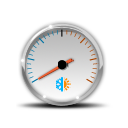 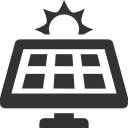 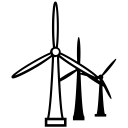 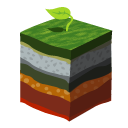 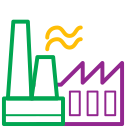 Climate Mitigation Portfolio
5
Why carbon removal?
Experts agree: virtually every viable way to meet our ambitious climate goals relies on carbon removal.
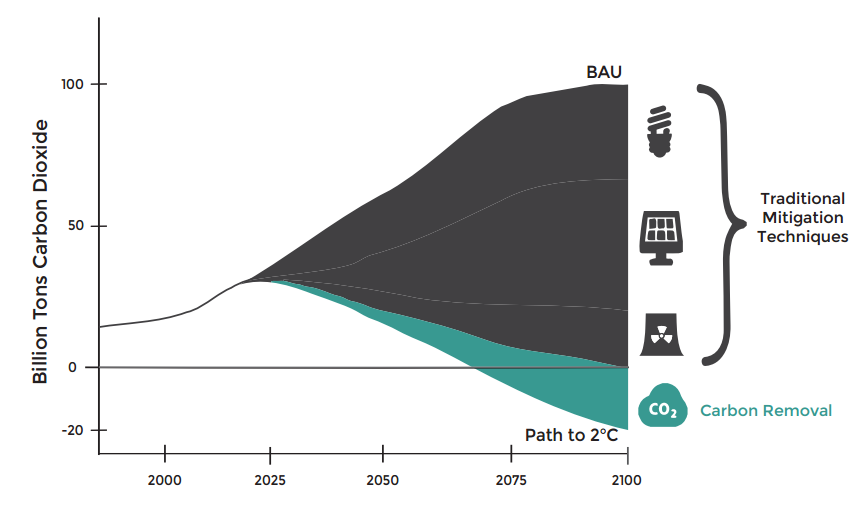 6
Now is the time to start tackling the tough questions on carbon removal solutions
The solar “miracle” required decades of advocacy to get support for R&D and steady deployment incentives + industry action
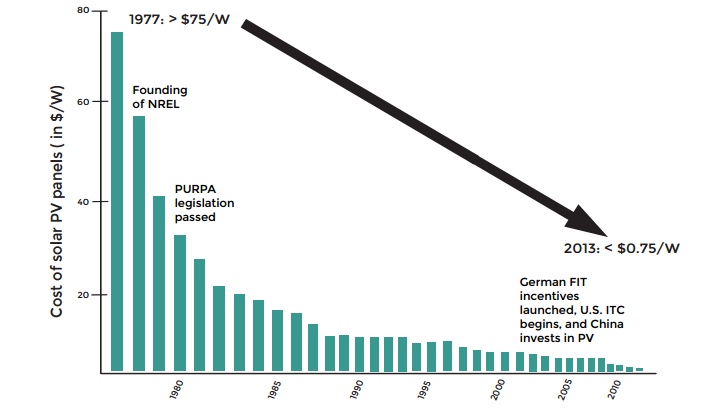 7